GetMyFuture
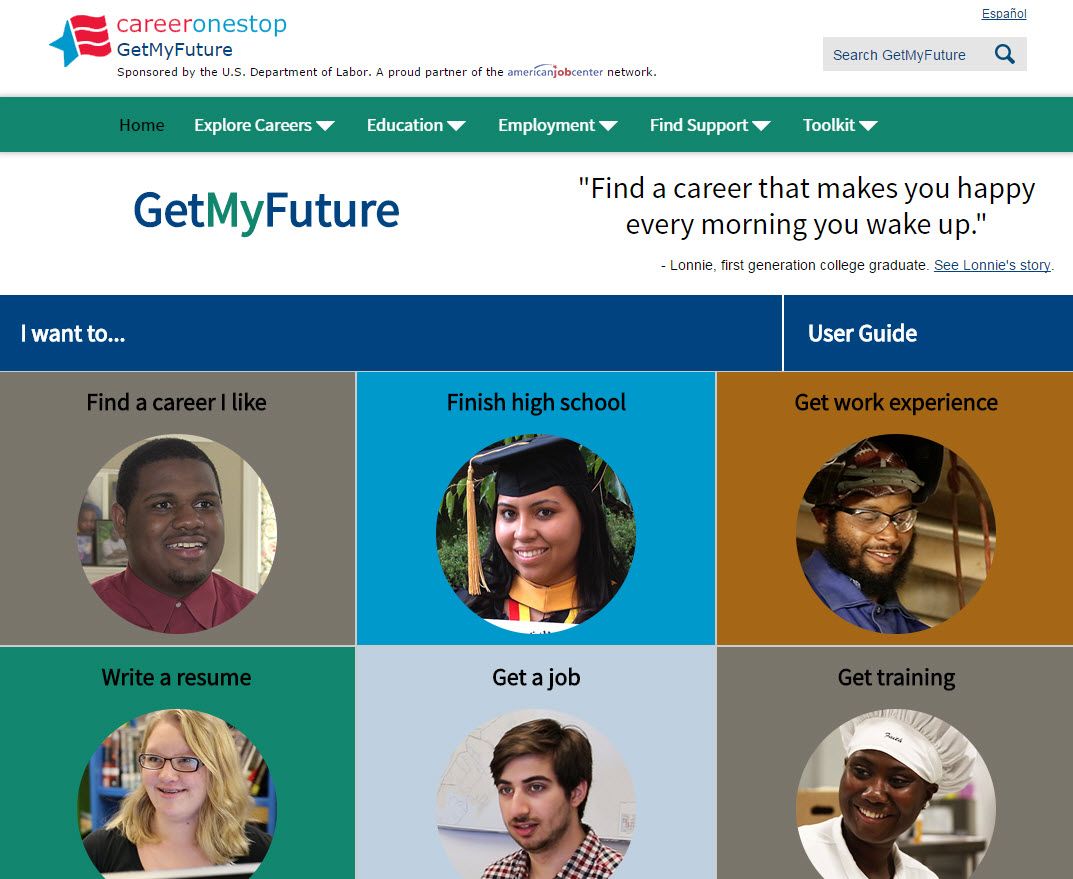 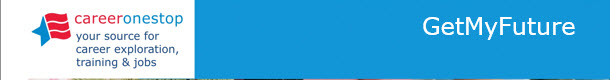 [Speaker Notes: Welcome to the Powerpoint presentation on GetMyFuture.org

CareerOneStop is sponsored by the U.S. Department of Labor Employment and Training Administration (ETA).  This presentation is intended to provide you with brief information on ETA initiatives and its sponsored electronic tools to assist you and your organization in developing talent and becoming competitive leaders for the 21st century.

This presentation is focused on GetMyFuture.  I will:
Introduce you to the U.S. Department of Labor Employment and Training Sponsored Website www.GetMyFuture.org
Give you tools to help youth age 16-24 find education, training, and careers
Help youth deal with barriers to education and employment

By the end of this presentation, you will gain valuable knowledge, resources, and tools regarding the GetMyFuture website]
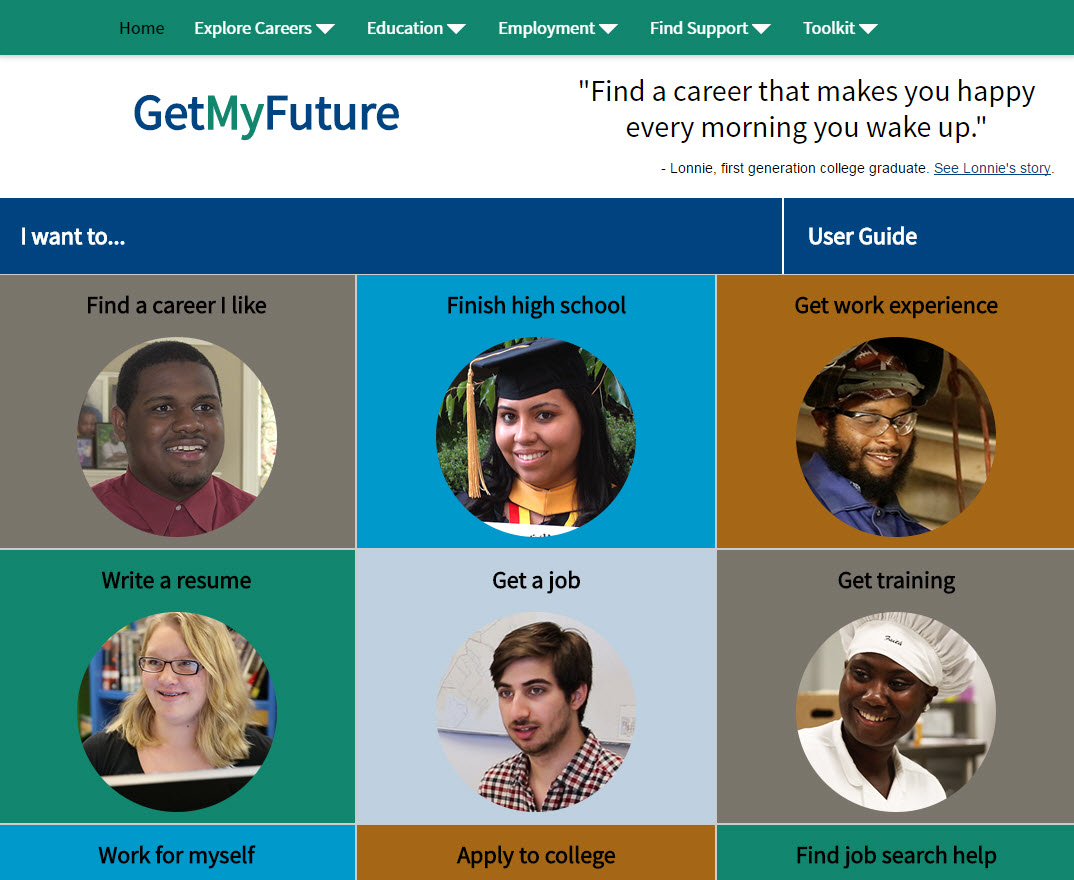 GetMyFuture
[Speaker Notes: What can you do on the GetMyFuture website?
This website has information, tools, and links to resources to help anyone age 16 to 24:
Explore careers
Learn about and locate training or education programs
Conduct a successful job search
The goal of this site is to help young adults overcome barriers and plan and achieve a path to career success.
Explore the site using the navigation labels across the top—or jump right to our different types of resources below.]
Navigation
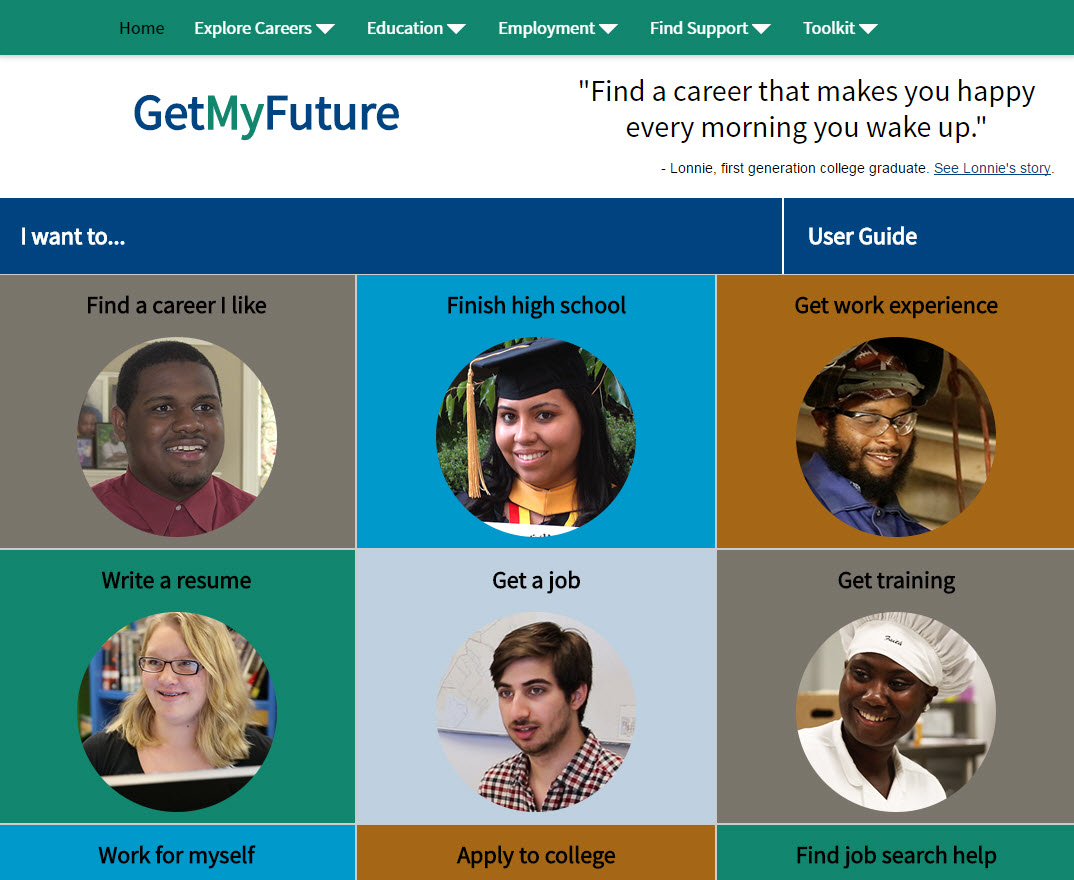 GetMyFuture
[Speaker Notes: Explore Careers
Education
Employment
Find Support
Toolkit]
ShortCuts
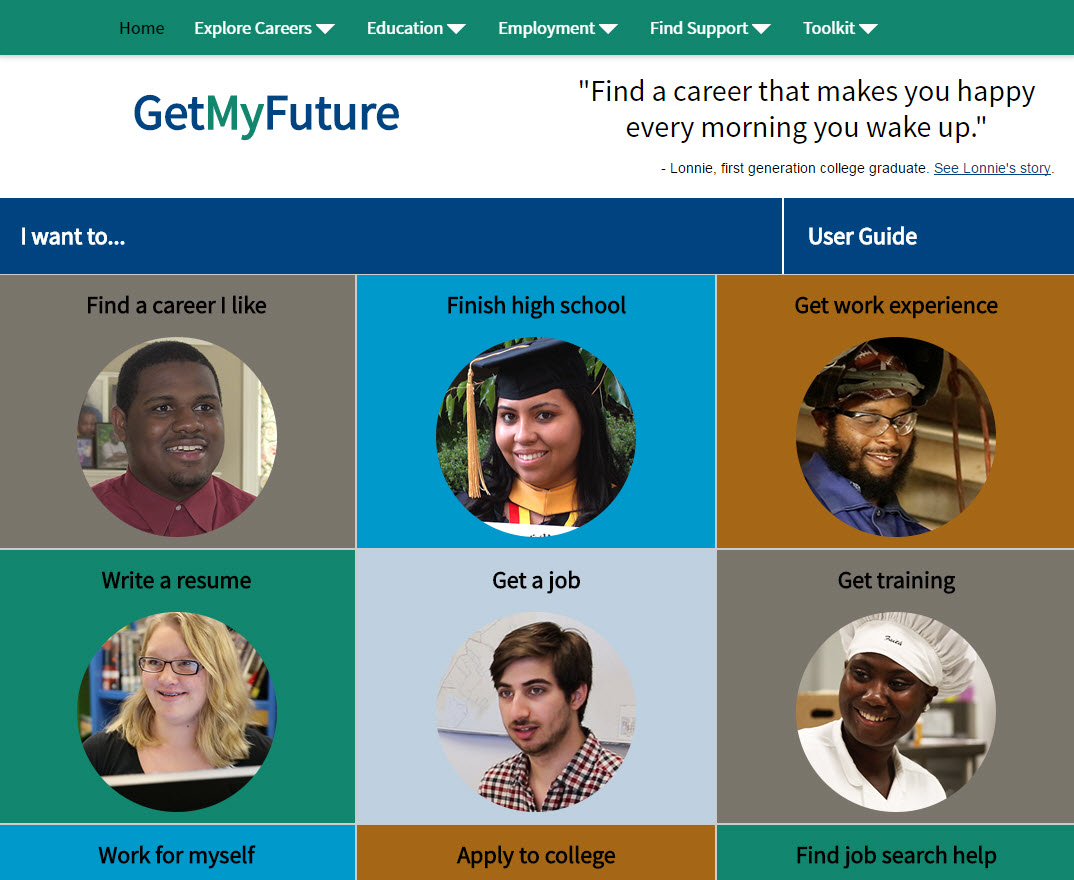 GetMyFuture
[Speaker Notes: I want to: (just click on the picture)

Find a career I like
Finish High School
Get Work Experience
Write a resume
Get A Job
Get Training
Work for Myself
Apply to College
Find Job Search HelpUSER GUIDE FOUND HERE]
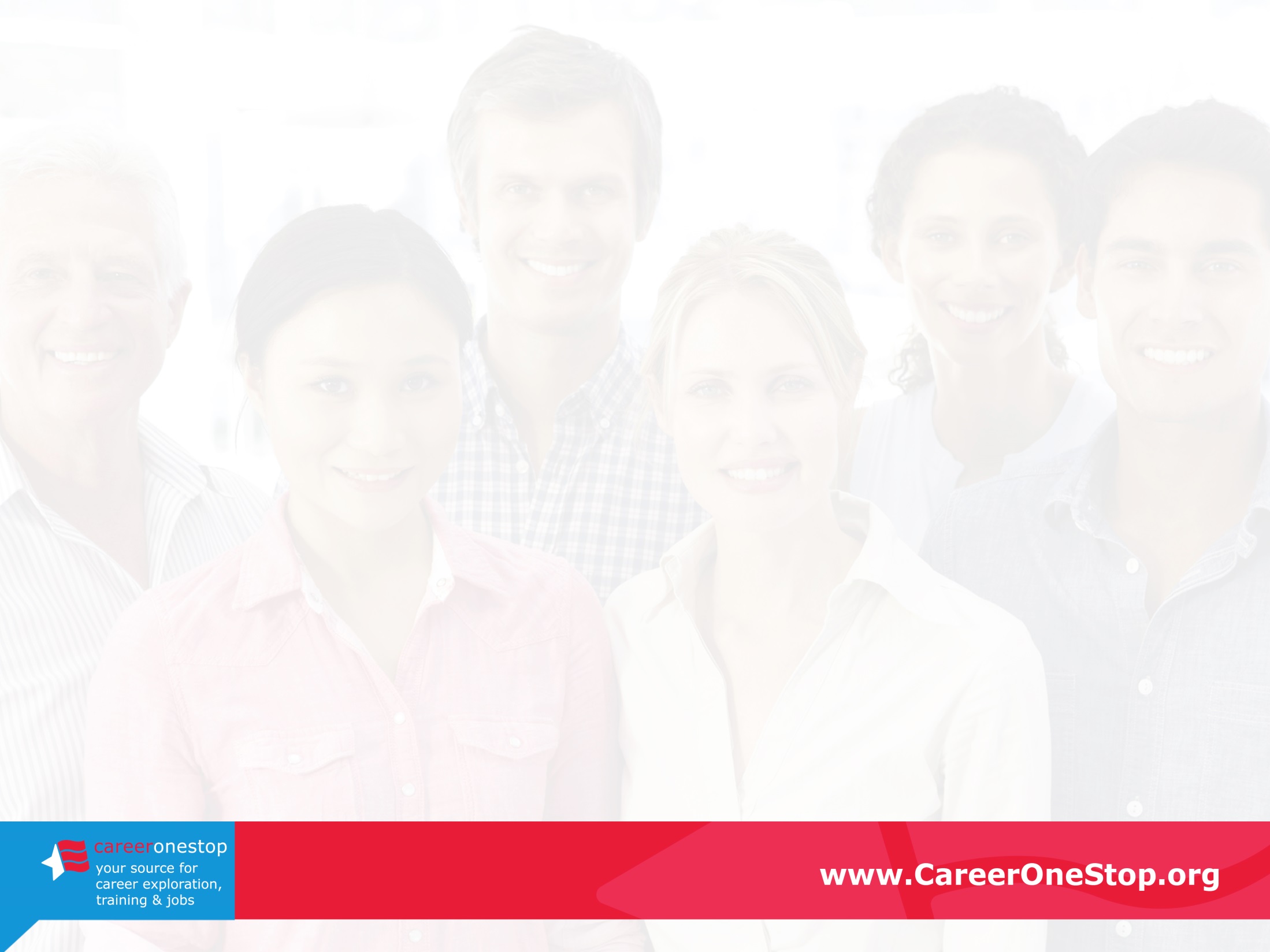 User Guide
[Speaker Notes: User guide- a walk through of the web site and what you can do

this section includes printable versions of the worksheets and checklists on the site, and links to all of the success-story videos]
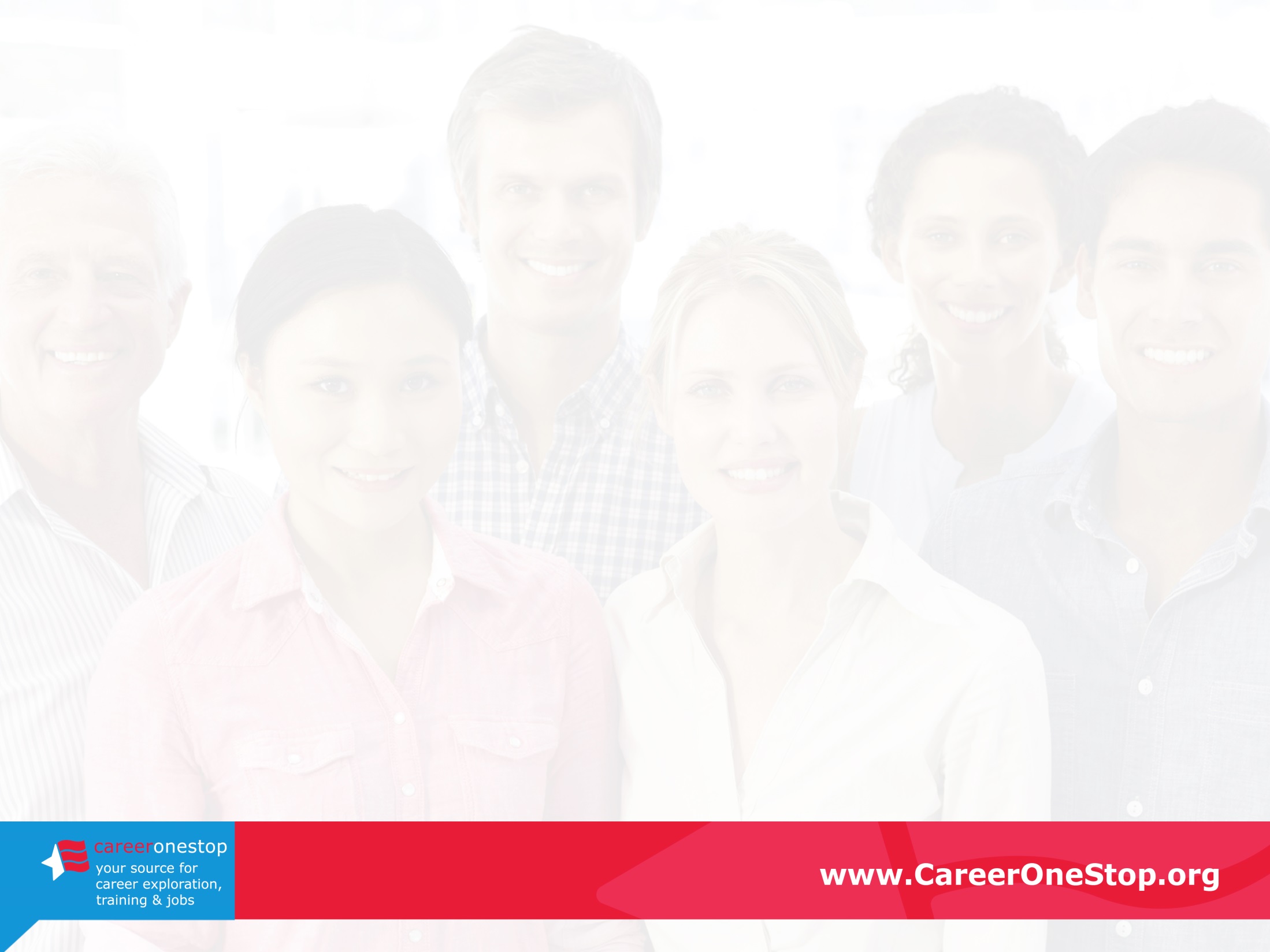 Videos
[Speaker Notes: Videos are stories from people who have overcome challenges and created success in their personal and work lives

Lonnie- First in his family to go to college
Gabby- found support for a better future
Ashley - Found stability and a career after homelessness
Alex - Getting An Internship
Cat - From foster system to successful adult
Johnny - Career goals to move forward
Stefan - Work experience to build his career
Joel - Dealt with drug abuse and a criminal record
Antoine - From poverty to parenthood and a career]
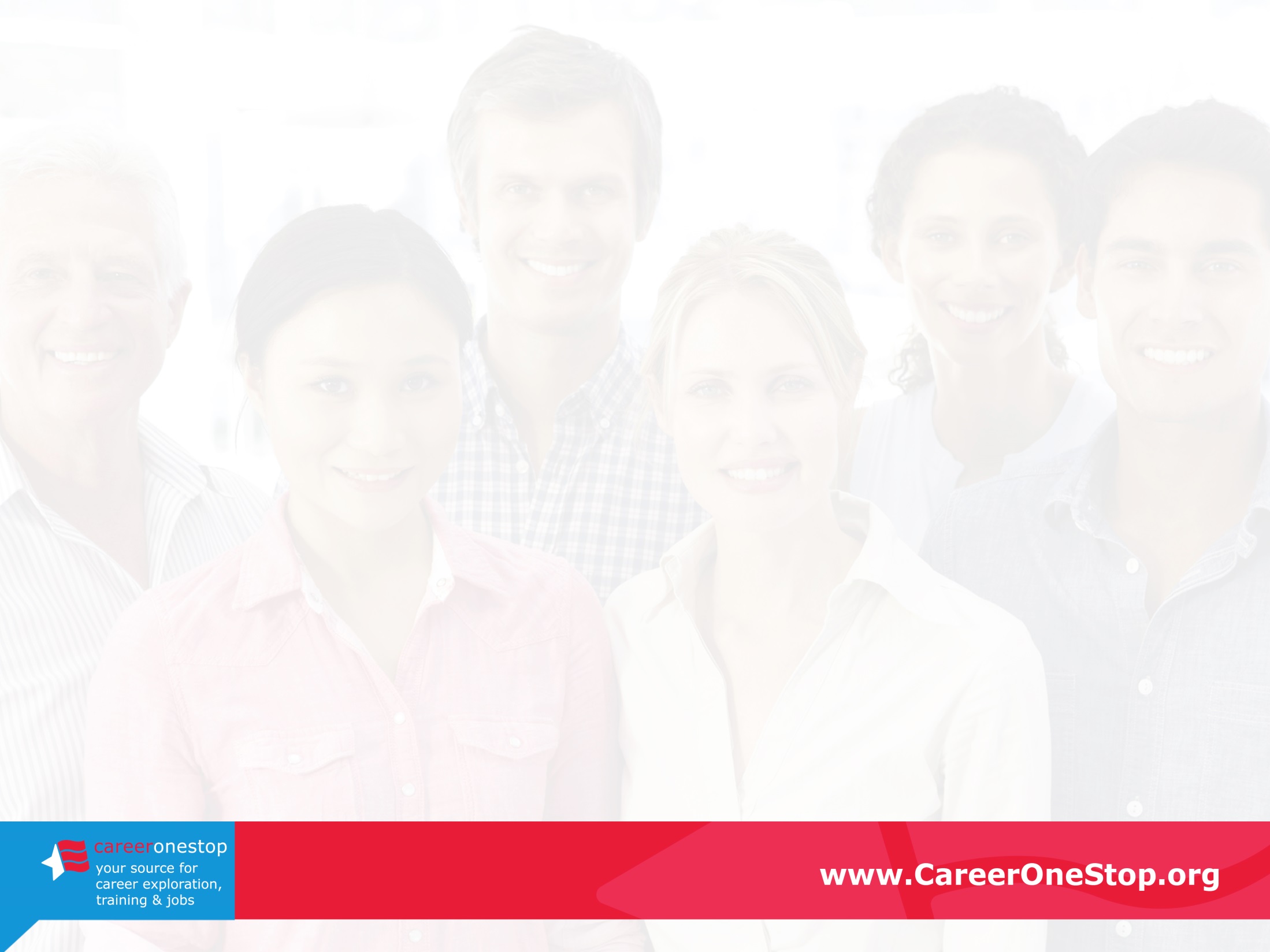 Explore Careers
Watch Video
[Speaker Notes: Interest Assessment
Skills Checklist
Occupation Profile
Career Videos
Career Goals
Career Advancement
And more!]
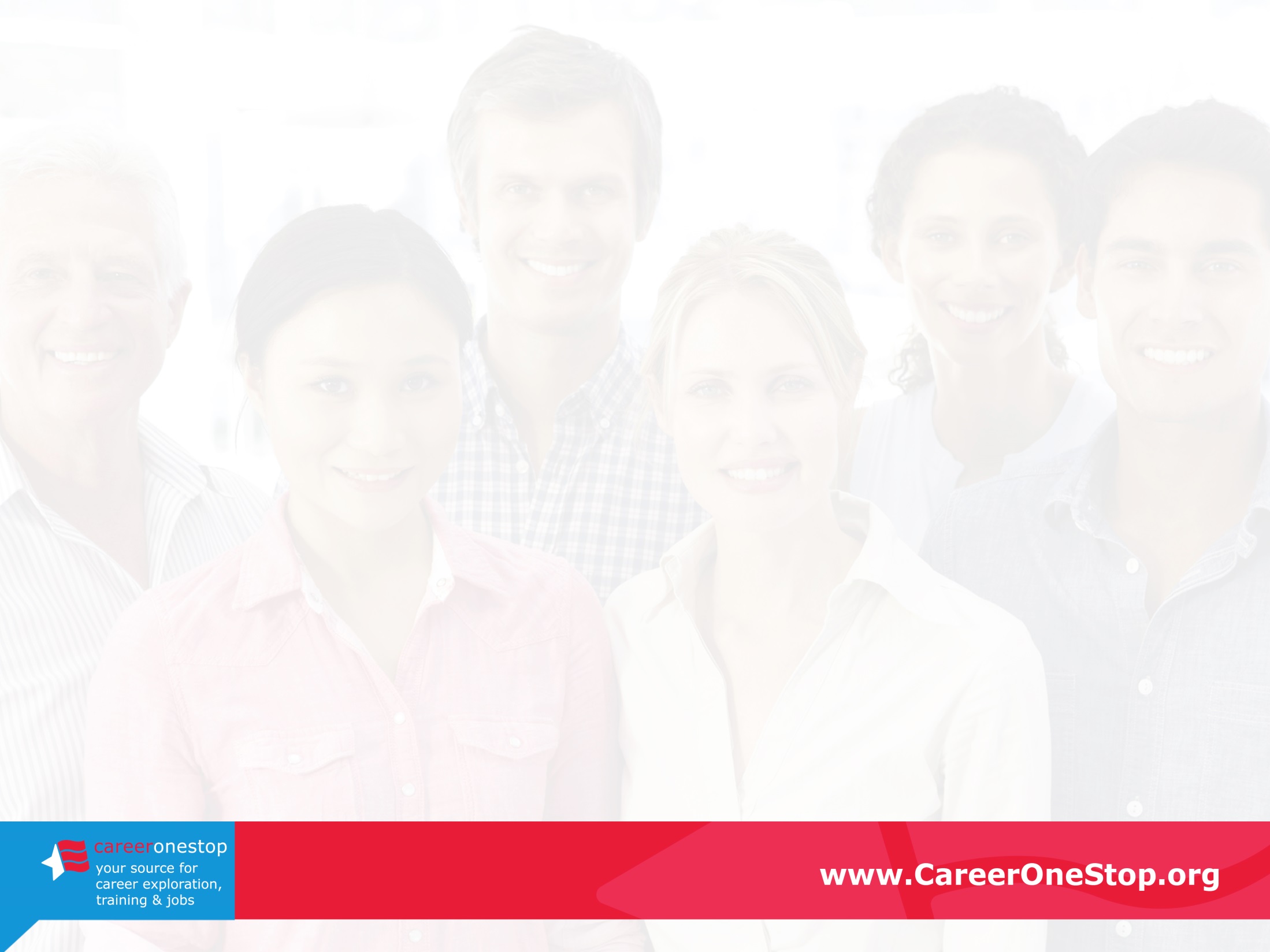 Education
Watch Video
[Speaker Notes: With more education, you're more likely to get a job you like, earn more money, and be satisfied with your life.

Finish High-School
Adult Basic Education
Short-term training
Apprenticeships/Internships
College
How to pay for school]
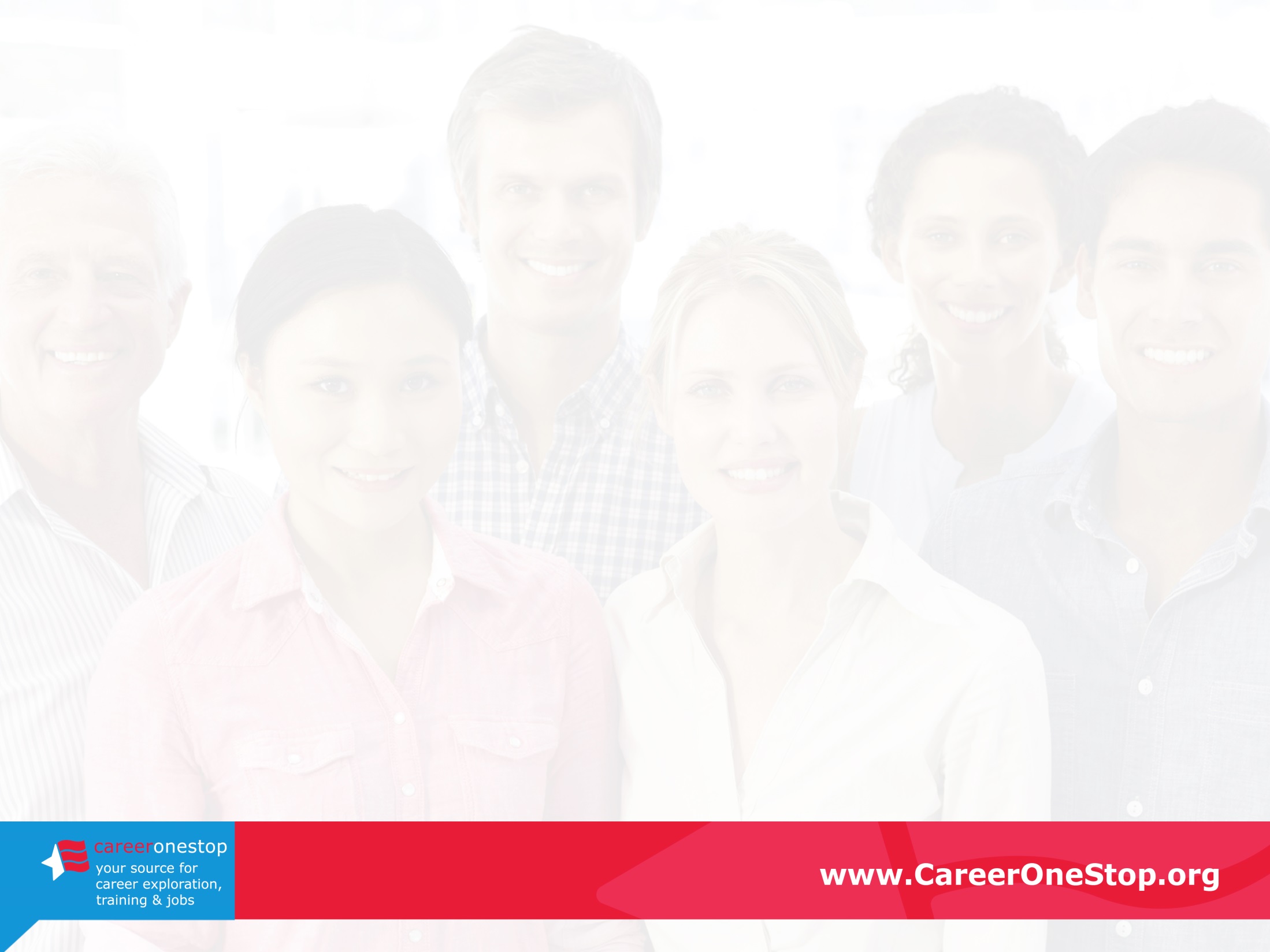 Employment
Watch Video
[Speaker Notes: Ideas for your first job
Where to find work documents
How to get work experience
How to search for a job
How to work for yourself
How to fill out a job application
How to create a resume
How to ace an interview
What to expect on the job]
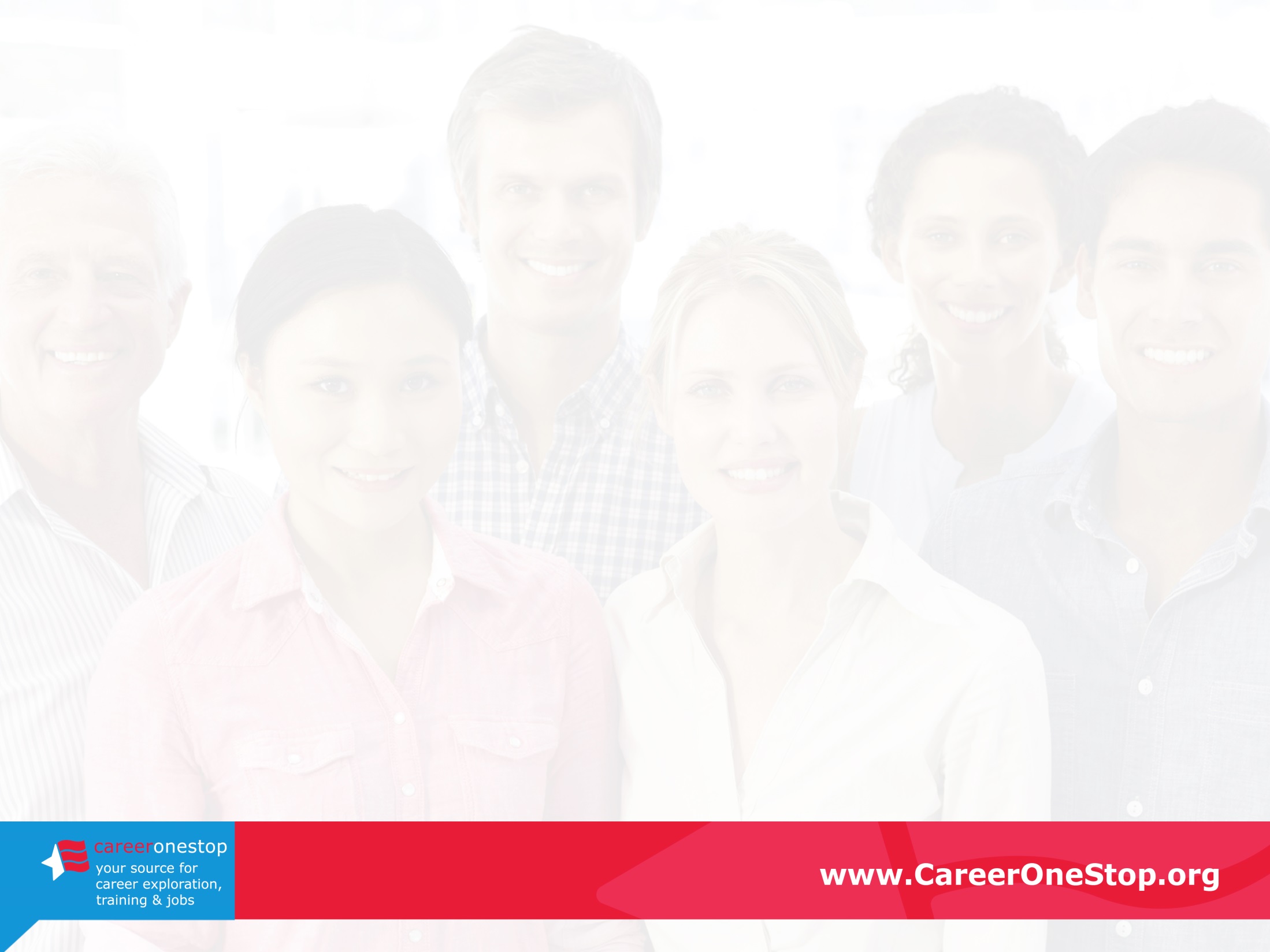 Find Support
Watch Video
[Speaker Notes: Find the support you need to help you succeed.

Find job search help
Dealing with finances
Transportation
Parenting
Foster System
Criminal Record
Addiction Recover
Get food, money, and other support]
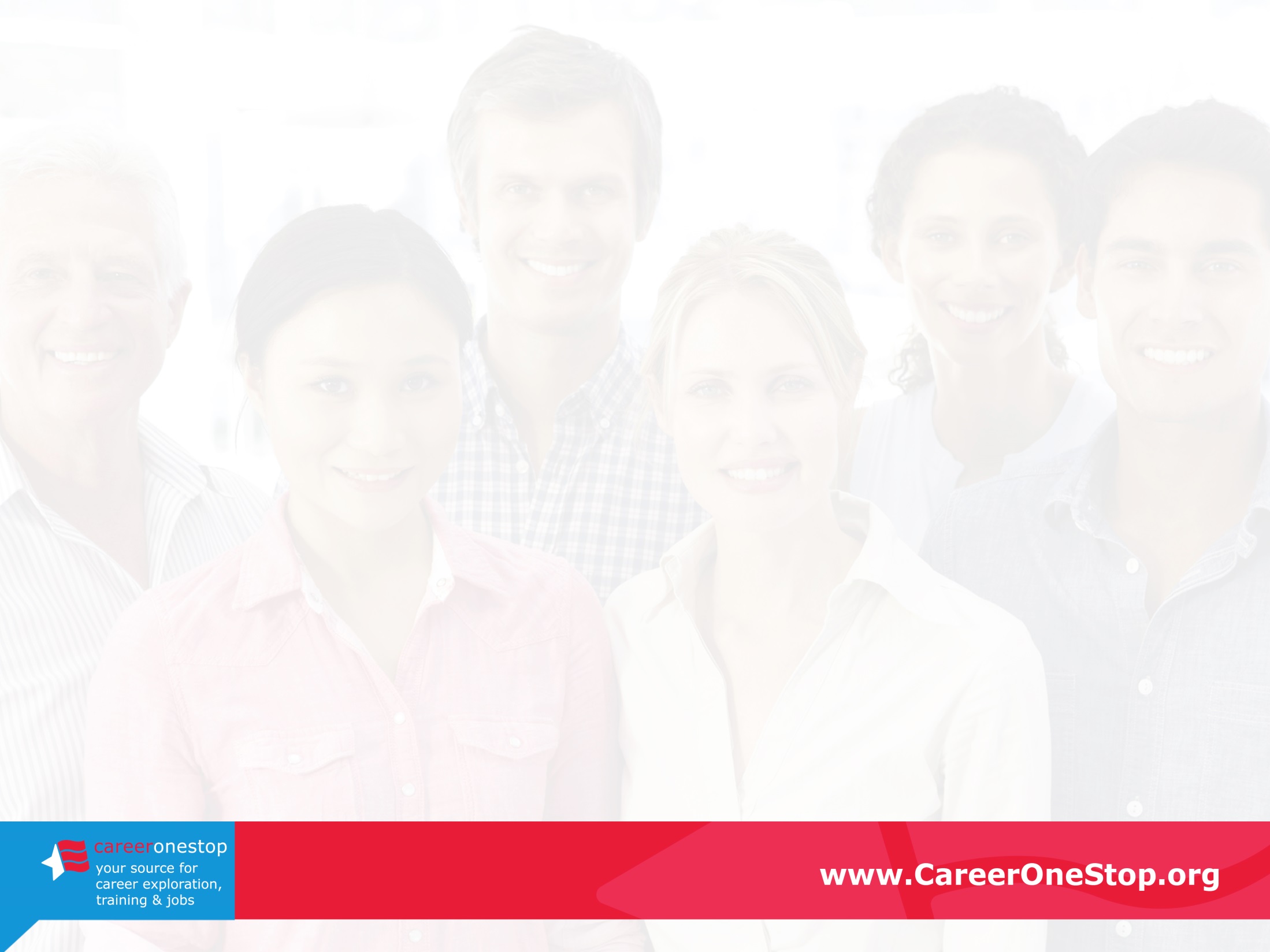 TOOLKIT
[Speaker Notes: Find details and local resources to get a job, training, or someone to help with next steps. 
 Tools include”
Interest Assessment
Scholarship Finder
Occupation Profile
Local Training Finder]
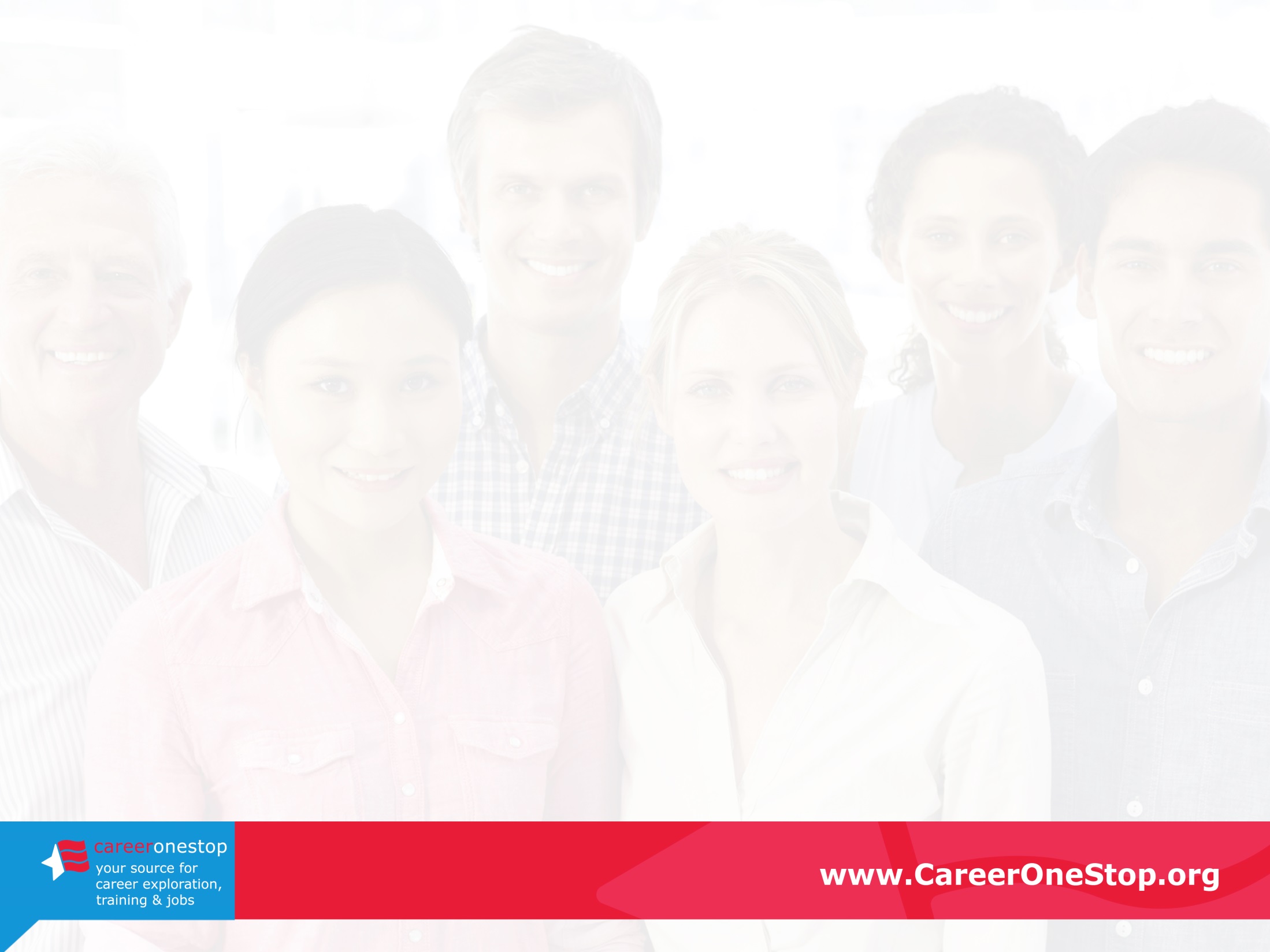 Tool: Interest Assessment
[Speaker Notes: Interest Assessment

Tell us what you like to do And what you don’t like to do by evaluating 30 questions

We’ll show you careers that fit your interests.

Your interests are the things you like to do, the ideas you want to know more about, and anything that inspires you

When your job includes your interests, you enjoy it more. And you usually become good at things you enjoy. With so many days and years in your working life, it’s absolutely important that you enjoy it
Powered by O*NET® Interest Profiler™]
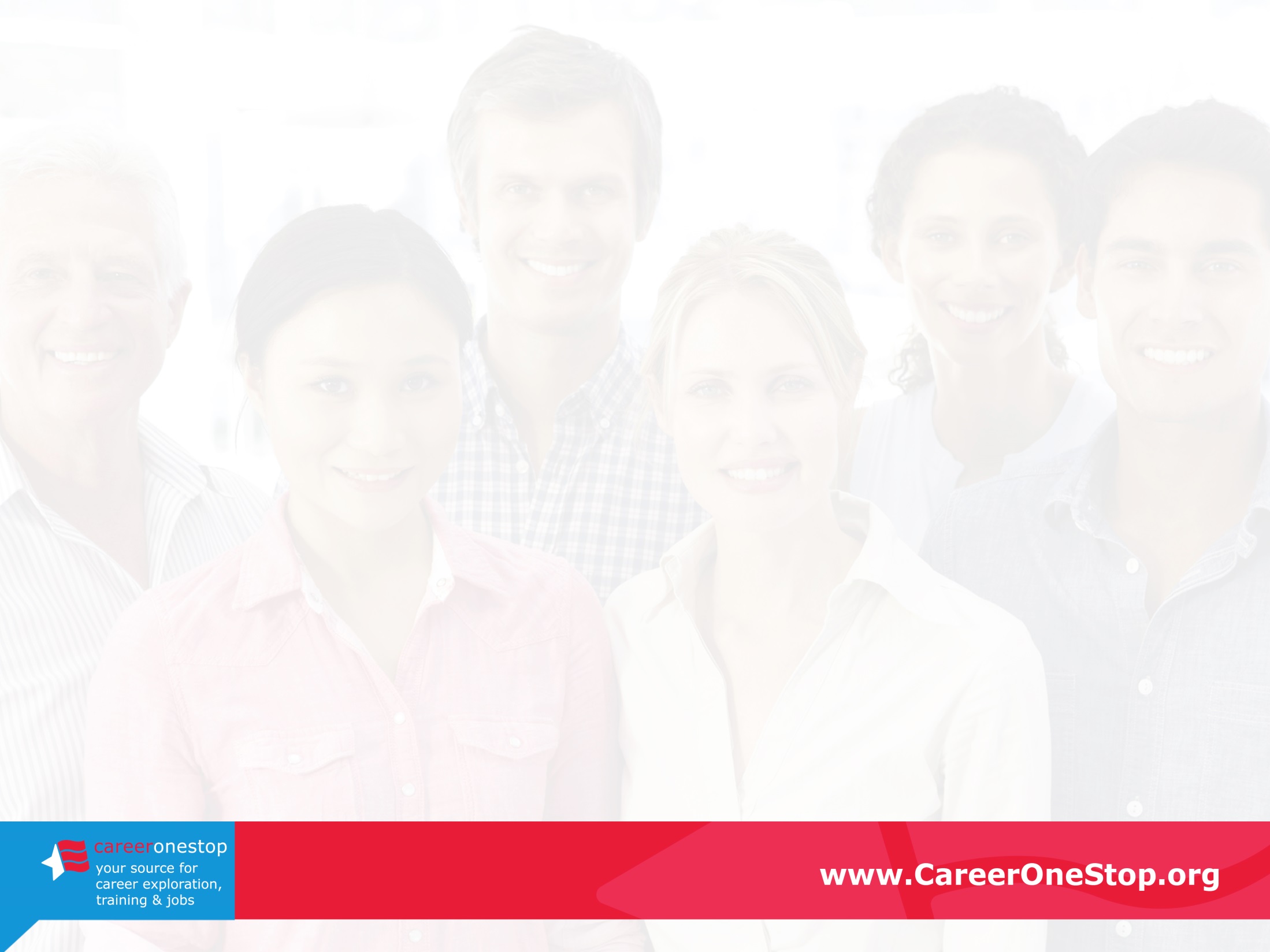 Tool: Occupation Profile
[Speaker Notes: Occupation Profile

You can look up more than 800 different careers and watch 
video descriptions about each field. 

Start by entering a career you’re interested in and your location.

You’ll see a job description, video, wages, employment trends, job outlook, education needs, and knowledge, skills and abilities associated with the job]
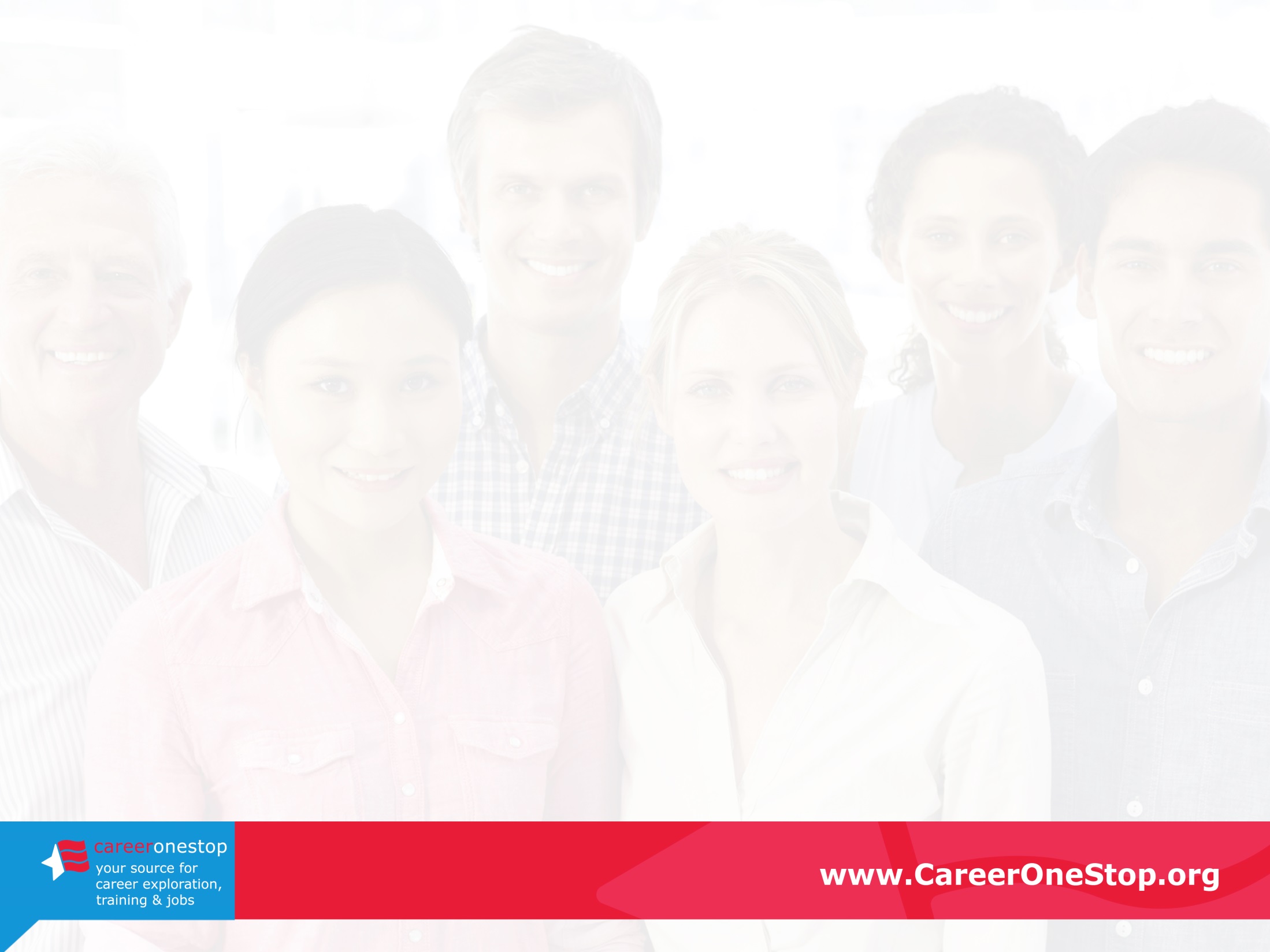 Tool: Local Training Finder
[Speaker Notes: Local Training Finder

You can find a list of schools in any region you specify that match your search.

Click on any school name to learn more about the school and programs.

Start a new search by entering a different keyword or location]
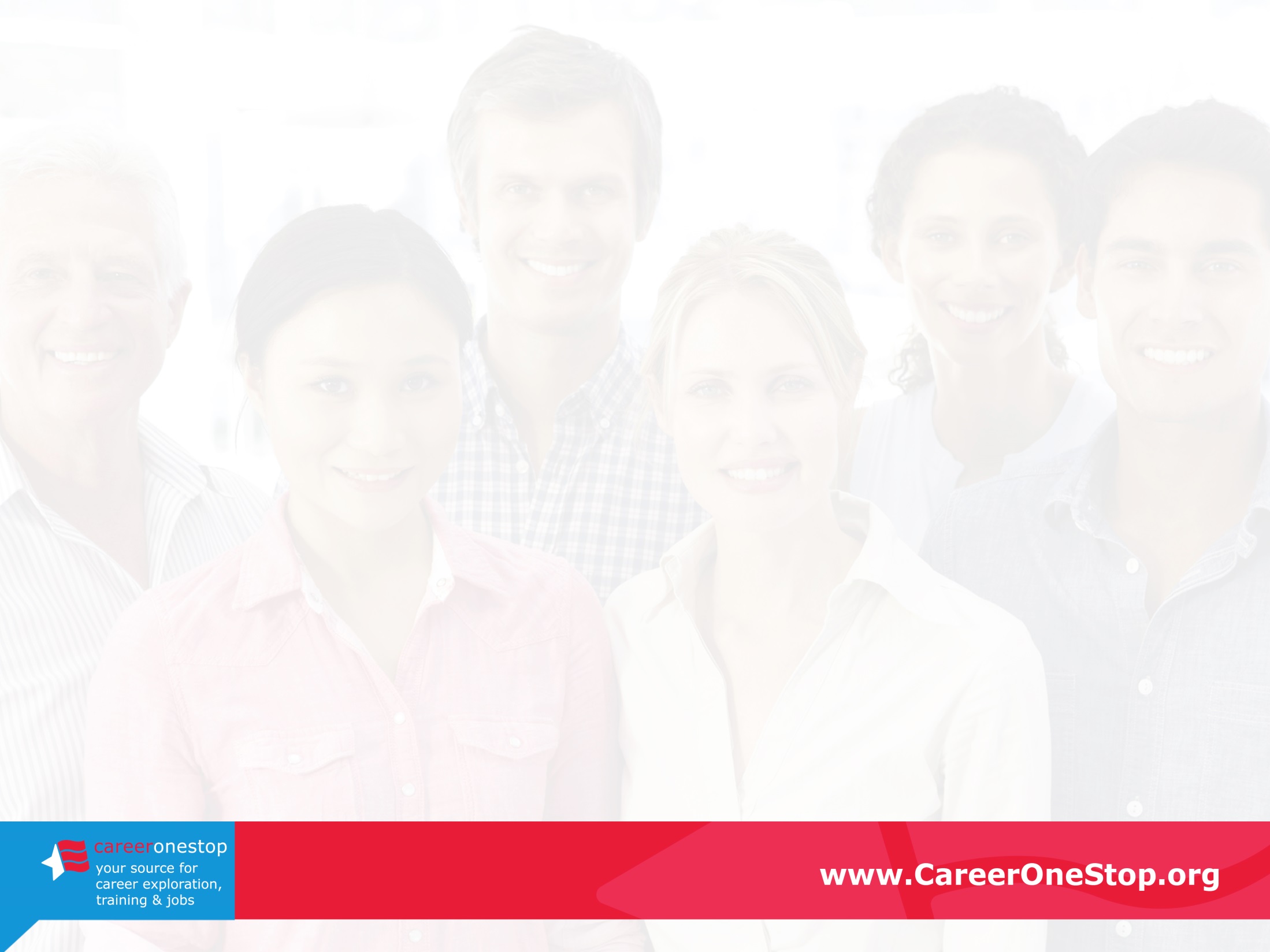 Tool: Scholarship Finder
[Speaker Notes: Scholarship Finder

Scholarships are financial gifts that help you pay for school. 
They can come from a college, community group, business, or the government. 
Scholarships are granted based on different criteria, including your location, race, ethnicity, life experience, music ability, sports ability, or other characteristics.

Search more than 7,500 scholarships, fellowships, grants, and other financial aid award opportunities. You can:
Look through the whole list of scholarships below, arranged in order of closest deadline
Narrow your list with "Search by keyword." Enter a keyword about the type of award you're looking for
Use the filters to see only awards for certain award types, locations, level of study, and more]
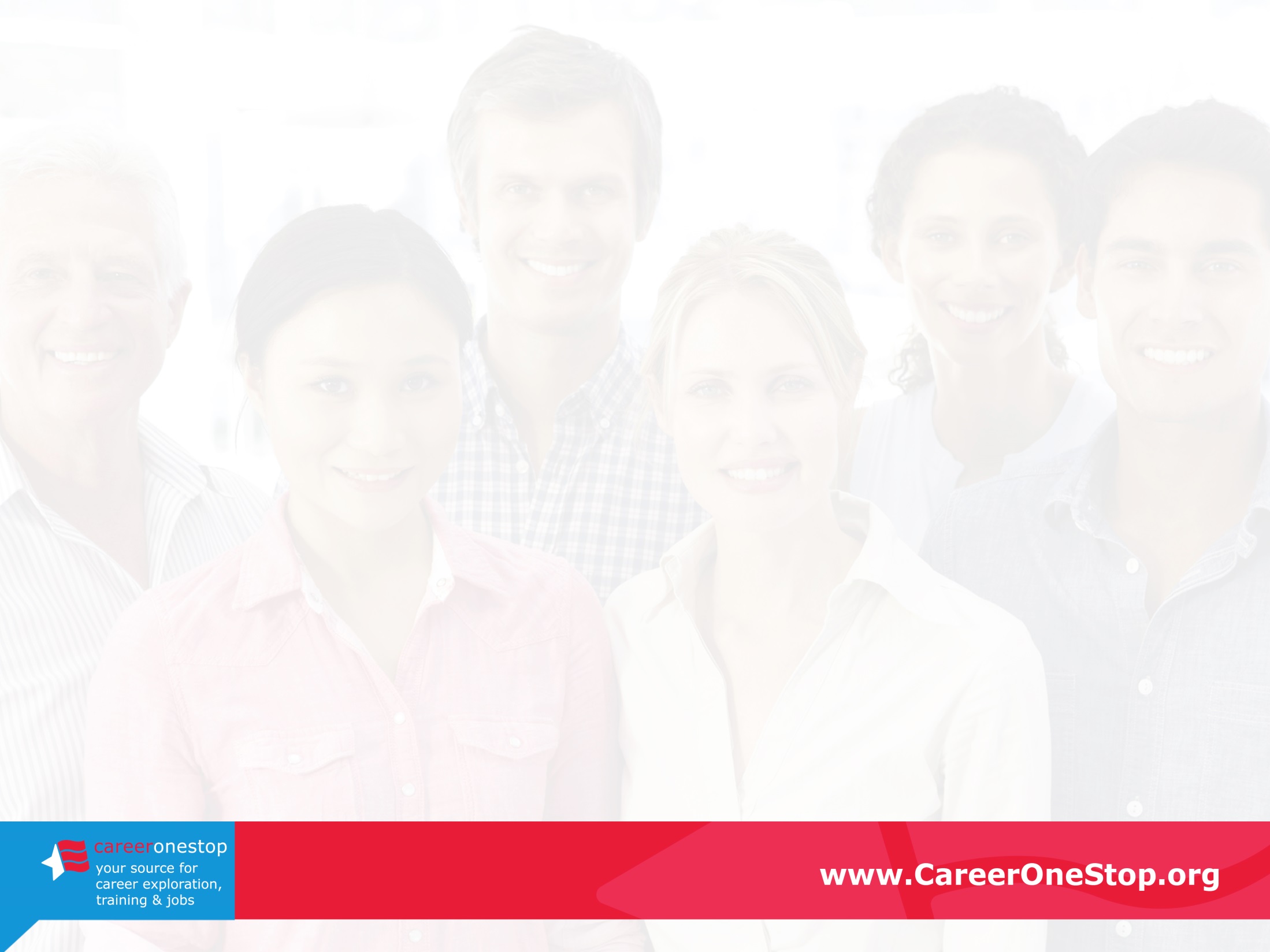 News
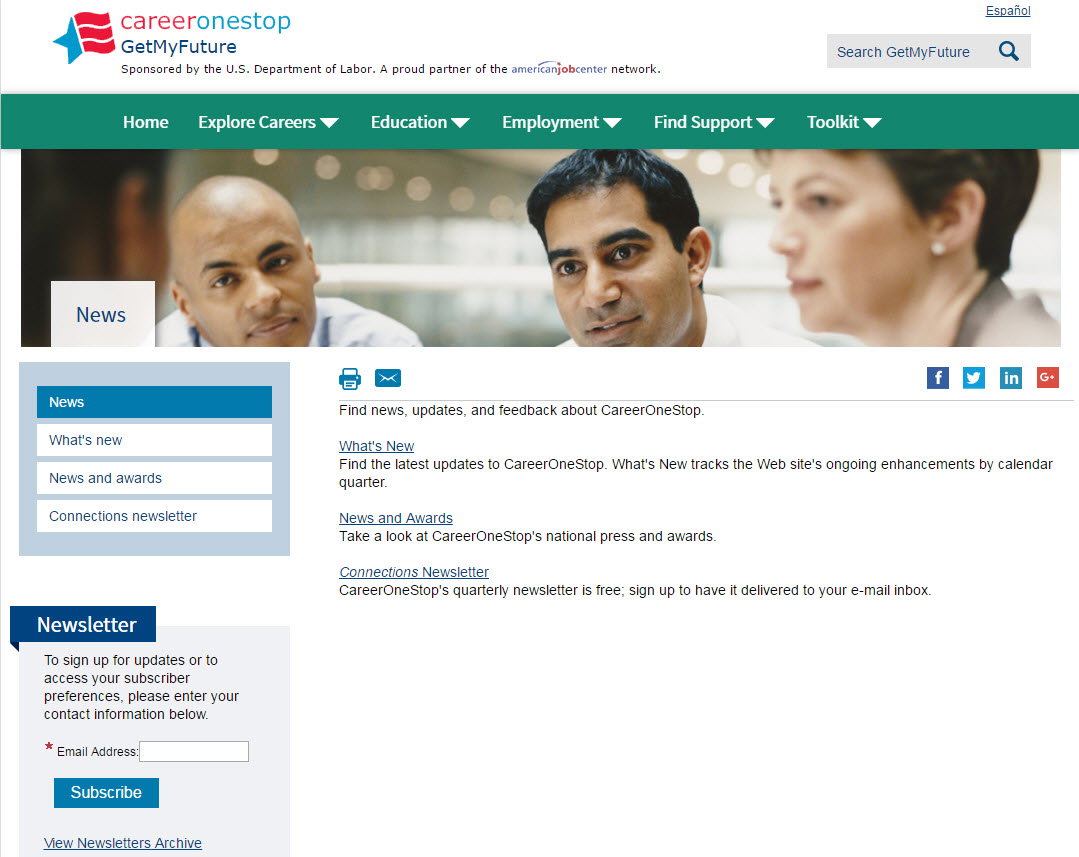 [Speaker Notes: Find news, updates, and feedback about CareerOneStop.

Also have a blog here:  http://blog.careeronestop.org/]
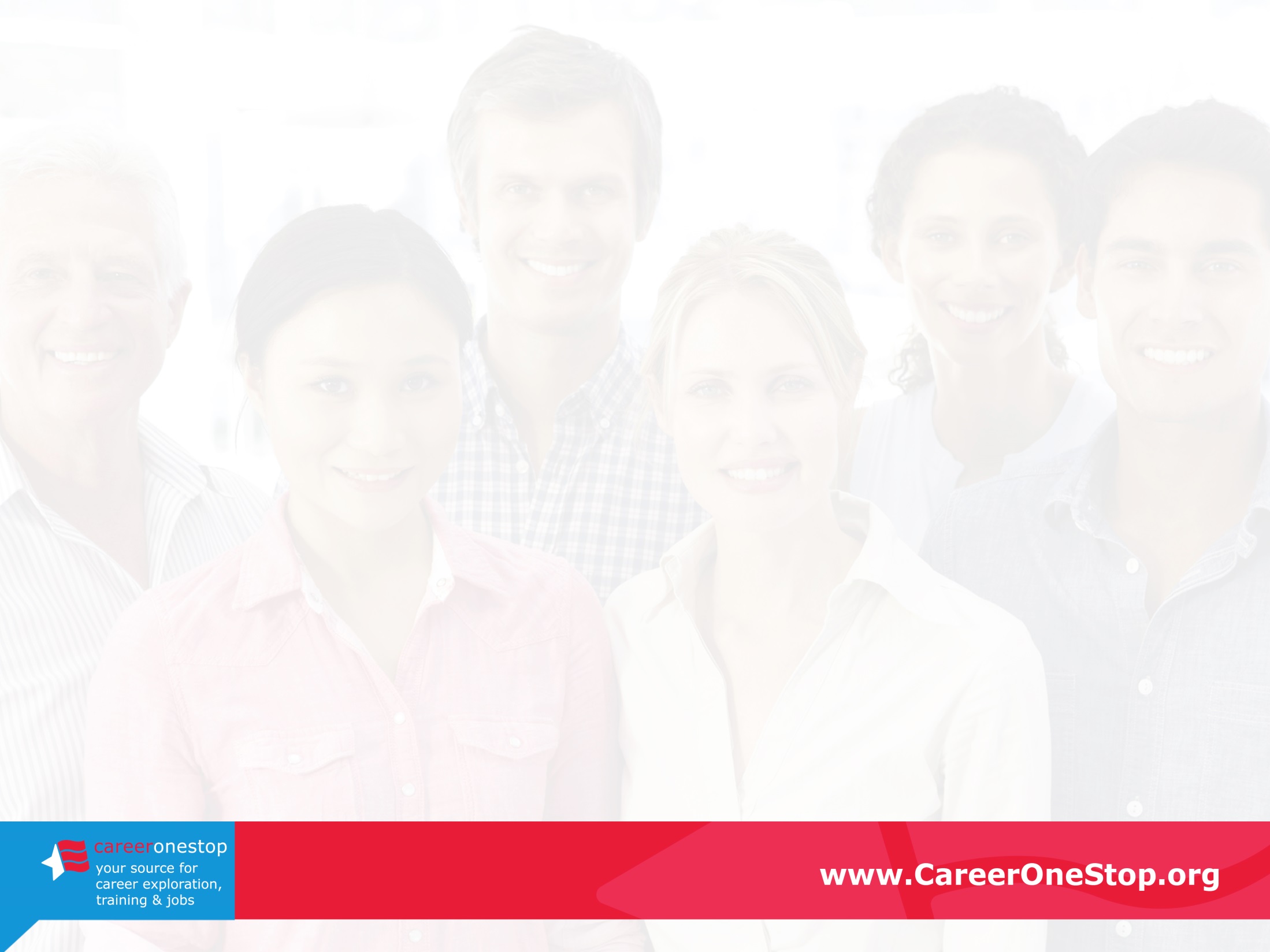 Outreach materials
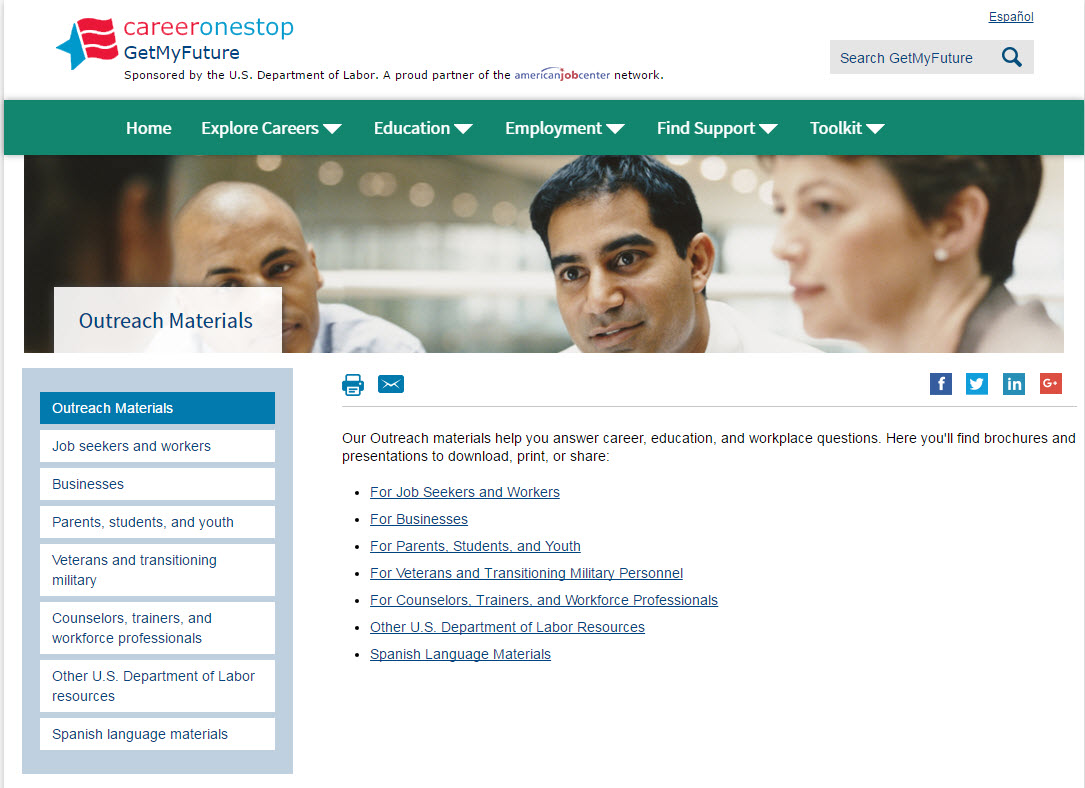 [Speaker Notes: Our Outreach materials help you answer career, education, and workplace questions. Here you'll find brochures and presentations to download, print, or share:
For Job Seekers and Workers
For Businesses
For Parents, Students, and Youth
For Veterans and Transitioning Military Personnel
For Counselors, Trainers, and Workforce Professionals
Other U.S. Department of Labor Resources
Spanish Language Materials]
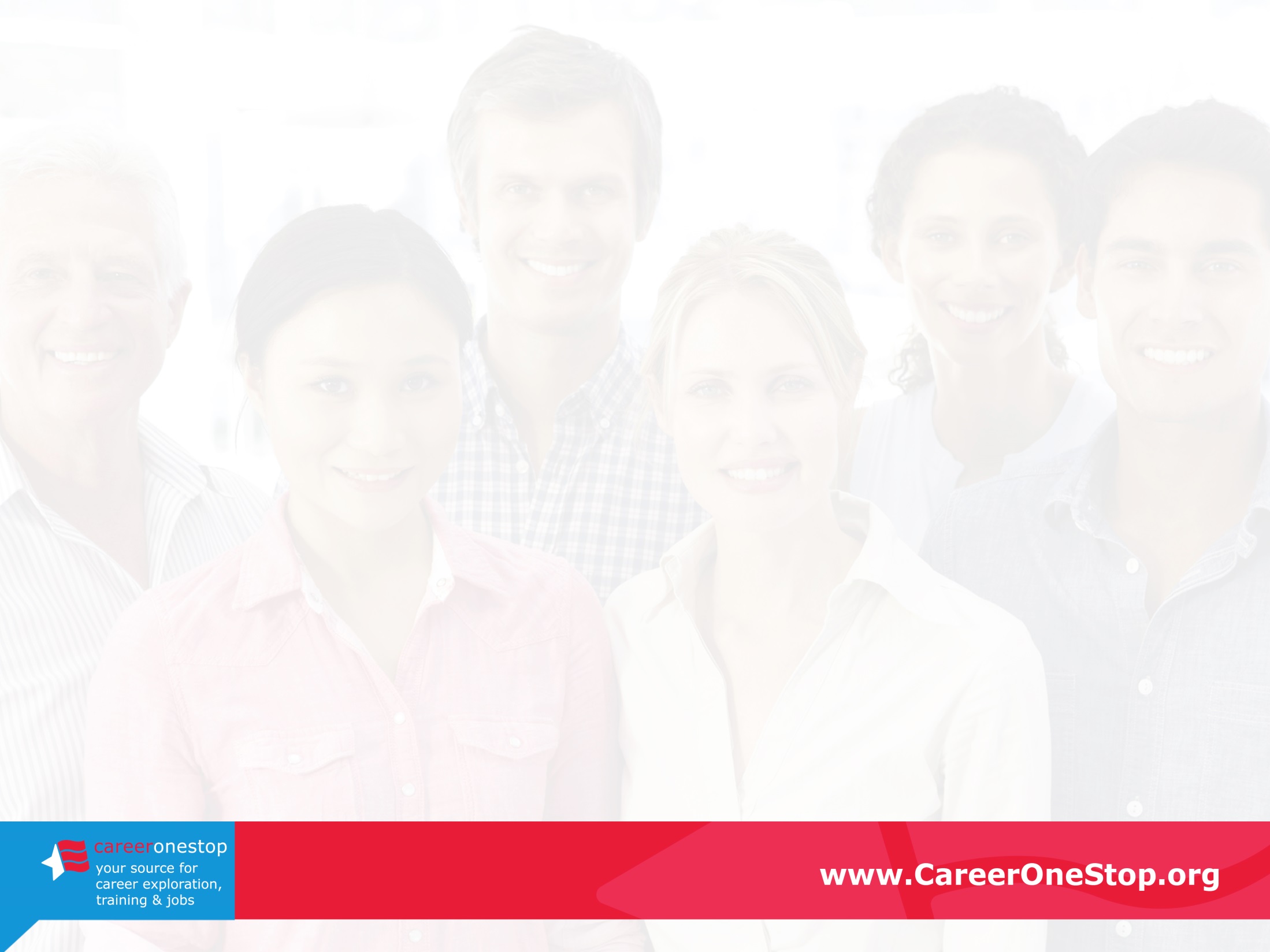 Web API
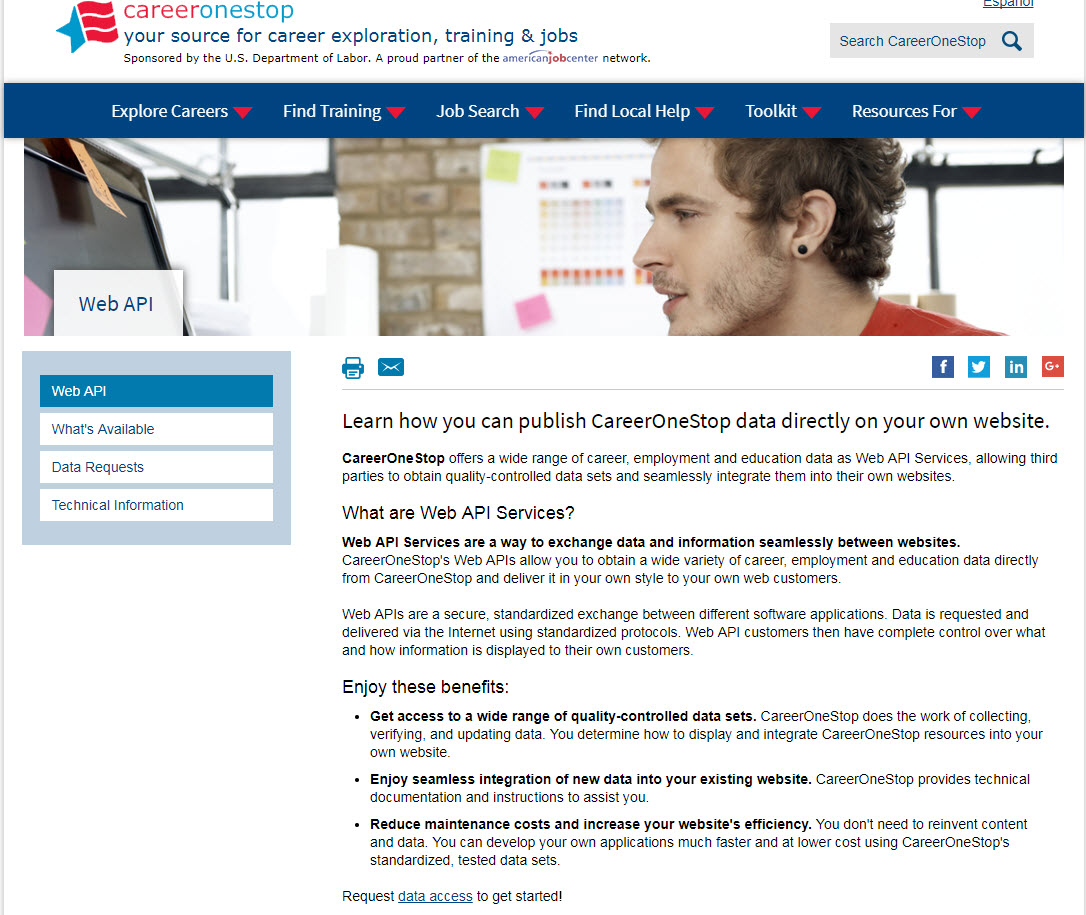 [Speaker Notes: * Does displaying CareerOneStop’s range of career, education, and employment data on your own site sound interesting?
* Would you be interested in a customized version of a Web-based salary tool or occupation profile?
* How about a searchable database of occupational licenses or certifications? 
*  What if you could add these features to your career information web site so that it looks like your web site and costs your nothing to do so?
If so, you may be a candidate for Web services.  

CareerOneStop now offers Web services as a way to exchange data, information, and even online tools seamlessly between Web sites.
CareerOneStop does the work of collecting and updating the data, while you display a customized version on your site.]
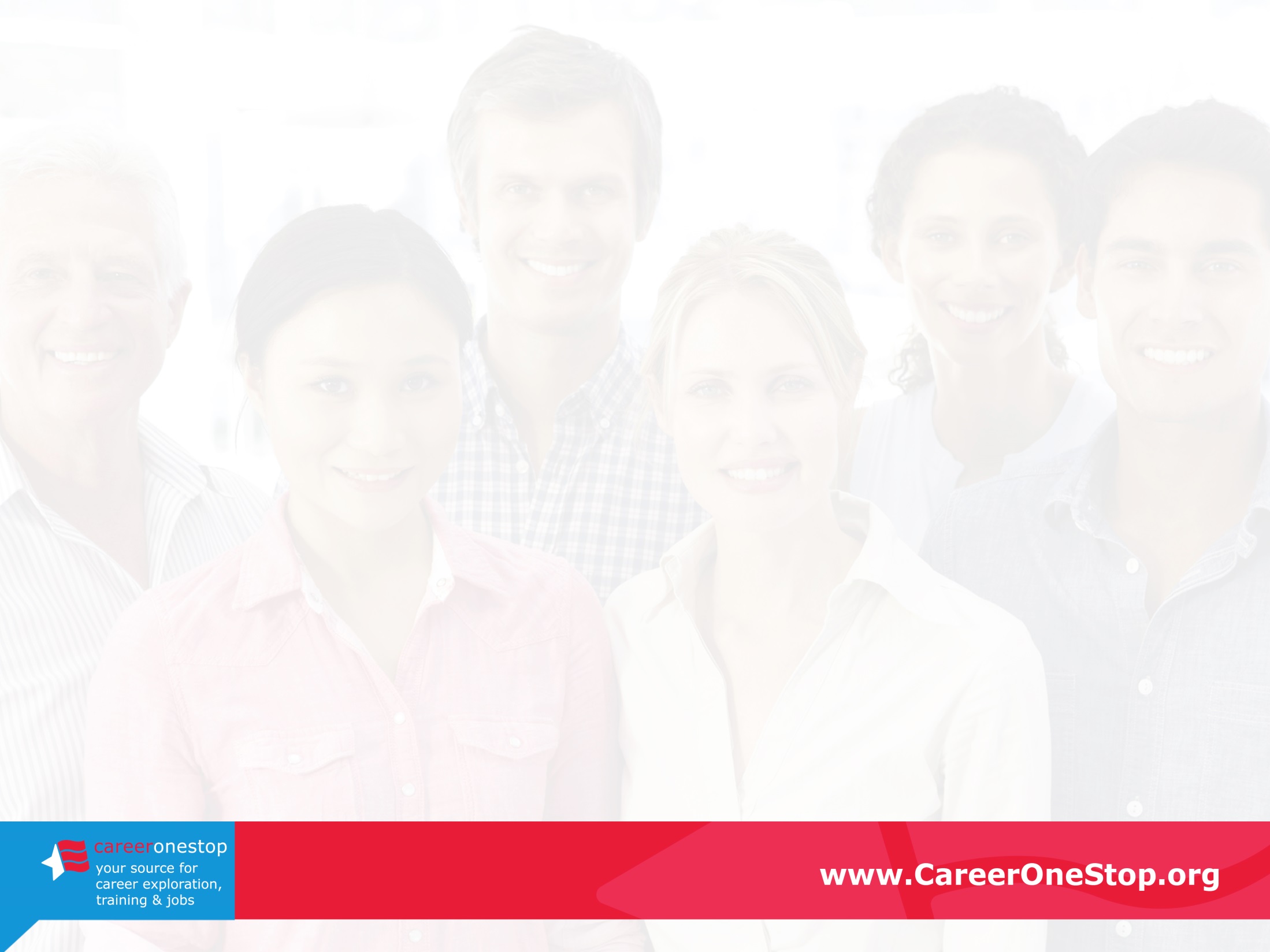 CareerOneStop Blog
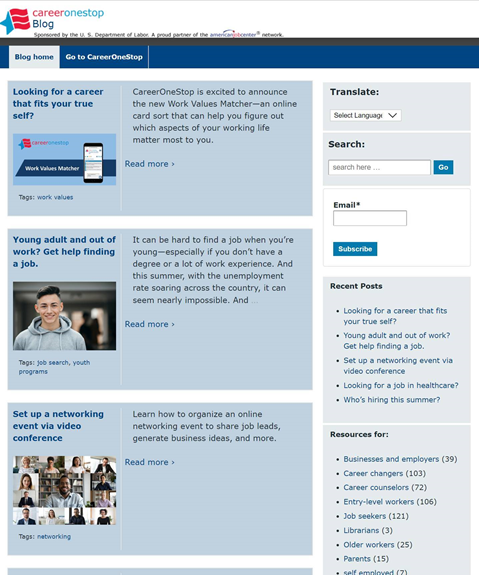 blog.CareerOneStop.org
[Speaker Notes: The CareerOneStop Blog has great information for jobseekers, businesses, youth, counselors and more!]
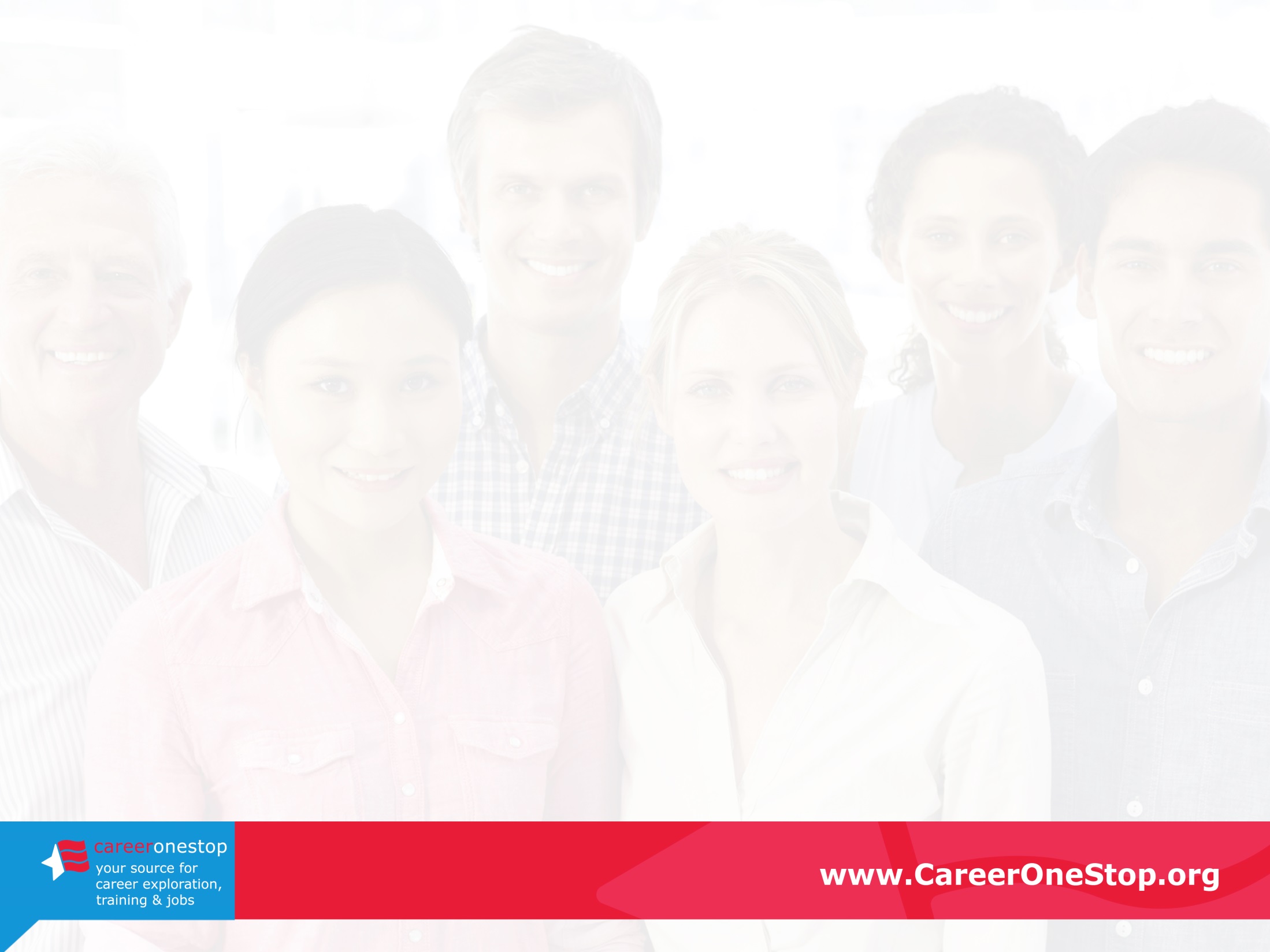 Mobile Tools
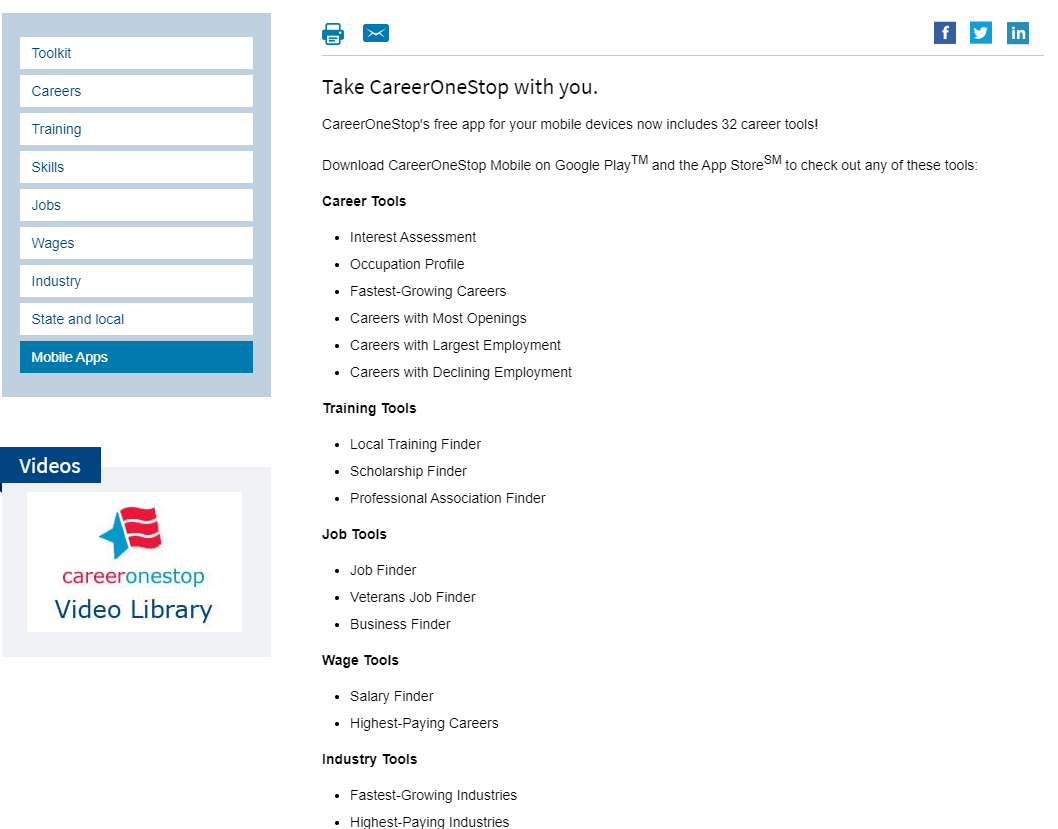 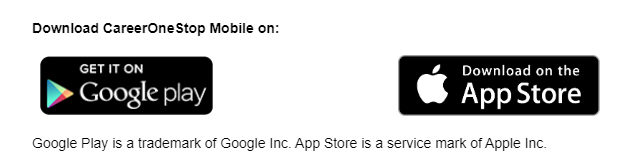 [Speaker Notes: You can now find CareerOneStop’s great resources in a easy way on your mobile device. 

CareerOneStop now offers 32 mobile web applications:]
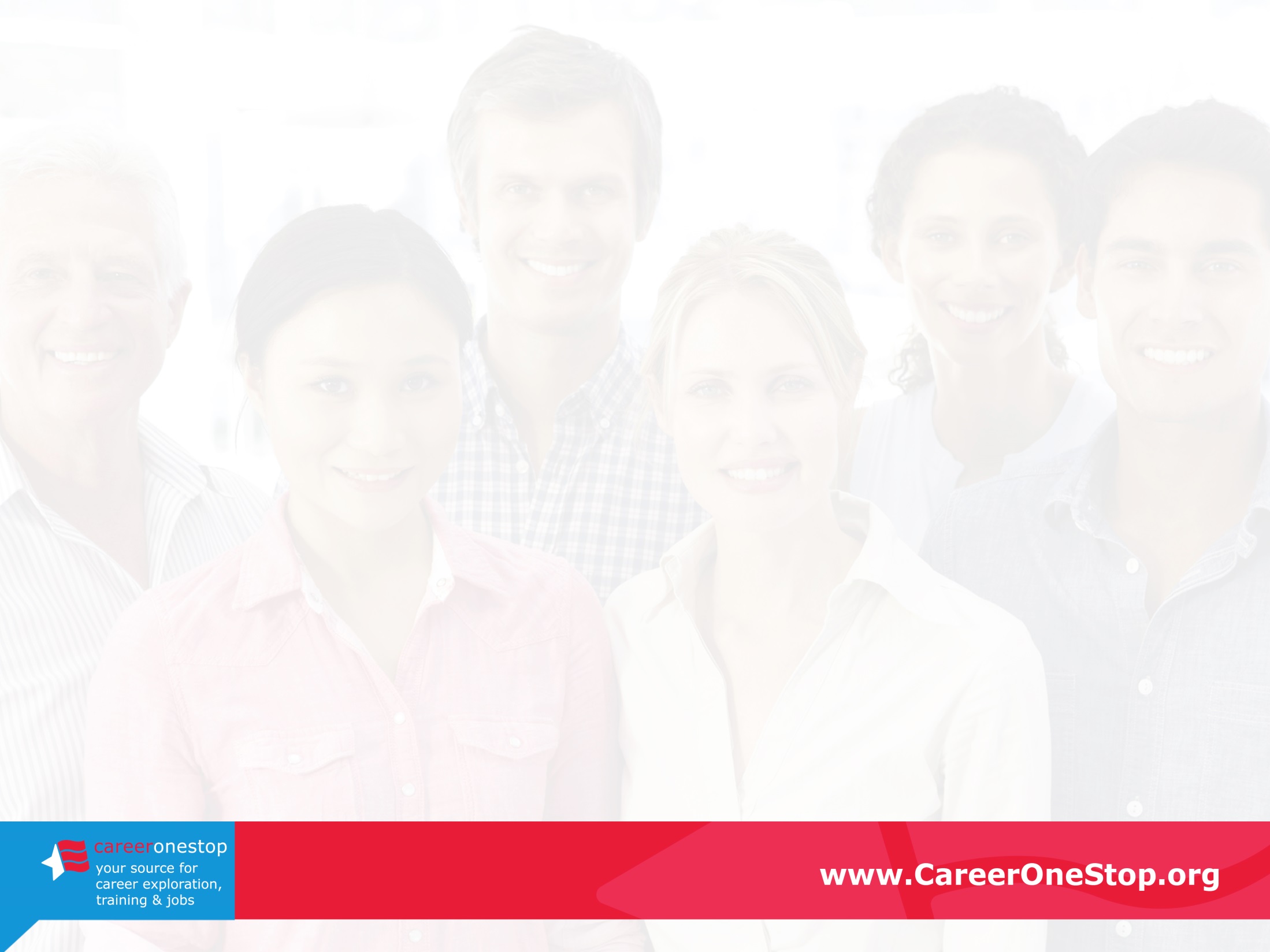 CareerOneStop on Social Media
Twitter: https://twitter.com/Career1Stop
LinkedIn: https://www.linkedin.com/company/careeronestop
Facebook: https://www.facebook.com/pages/Careeronestop/135511219941994
Instagram: https://www.instagram.com/careeronestop/
Pinterest: https://www.pinterest.com/CareerOneStop/
YouTube: https://www.youtube.com/user/CareerOneStop
[Speaker Notes: Find CareerOneStop on Social Media!]
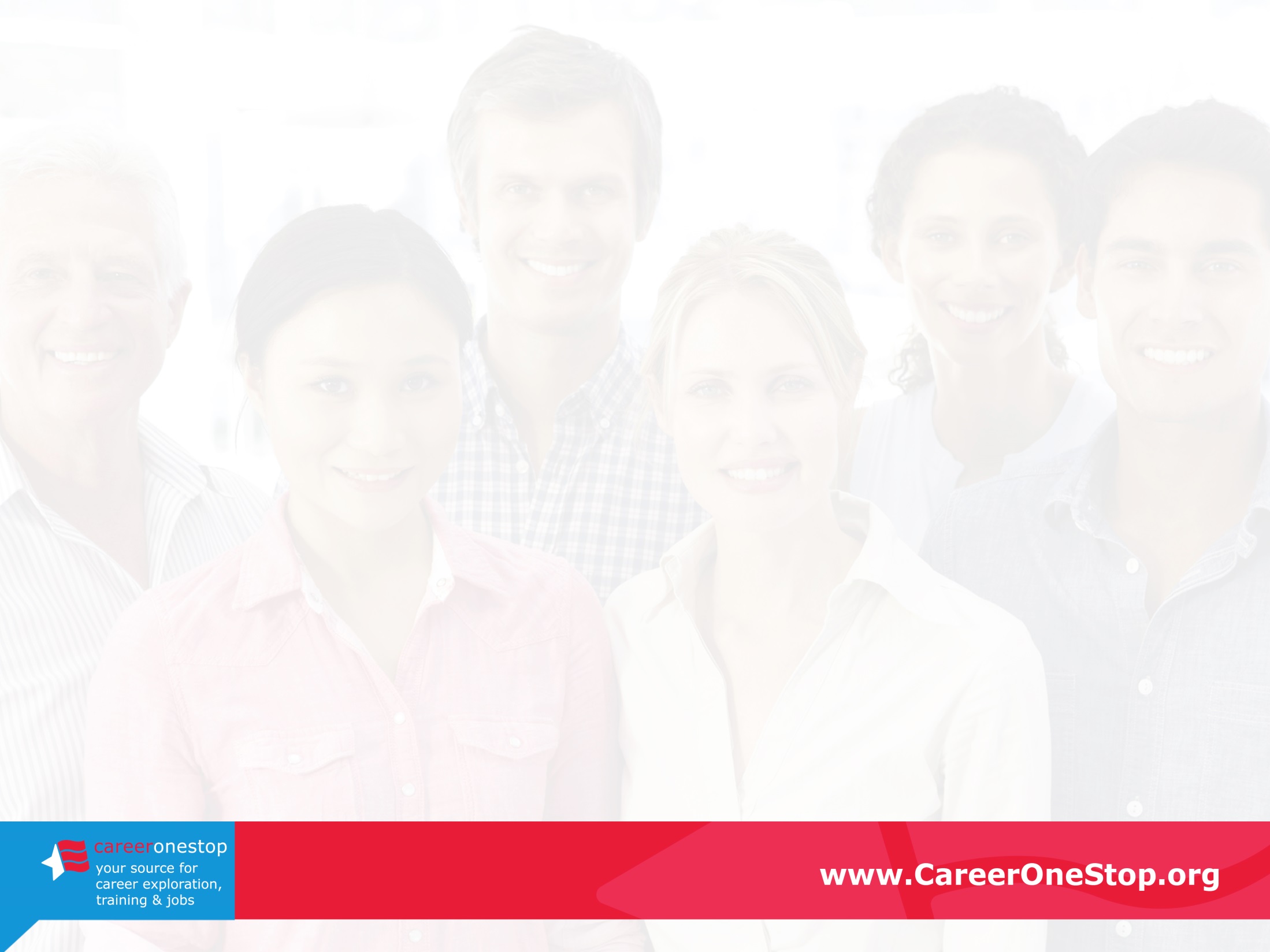 Resources
U.S. Department of Labor Employment & Training Administration: www.doleta.gov

CareerOneStop: www.careeronestop.org

GetMyFuture: www.GetMyFuture.org

Credentials Center: www.careeronestop.org/Credentials

Business Center: www.careeronestop.org/BusinessCenter
Veteran and Military Transition Center: www.careeronestop.org/Veterans
Competency Model: www.careeronestop.org/CompetencyModel

mySkills myFuture: www.mySkillsmyFuture.org
[Speaker Notes: Print these page for easy access to our web sites!]
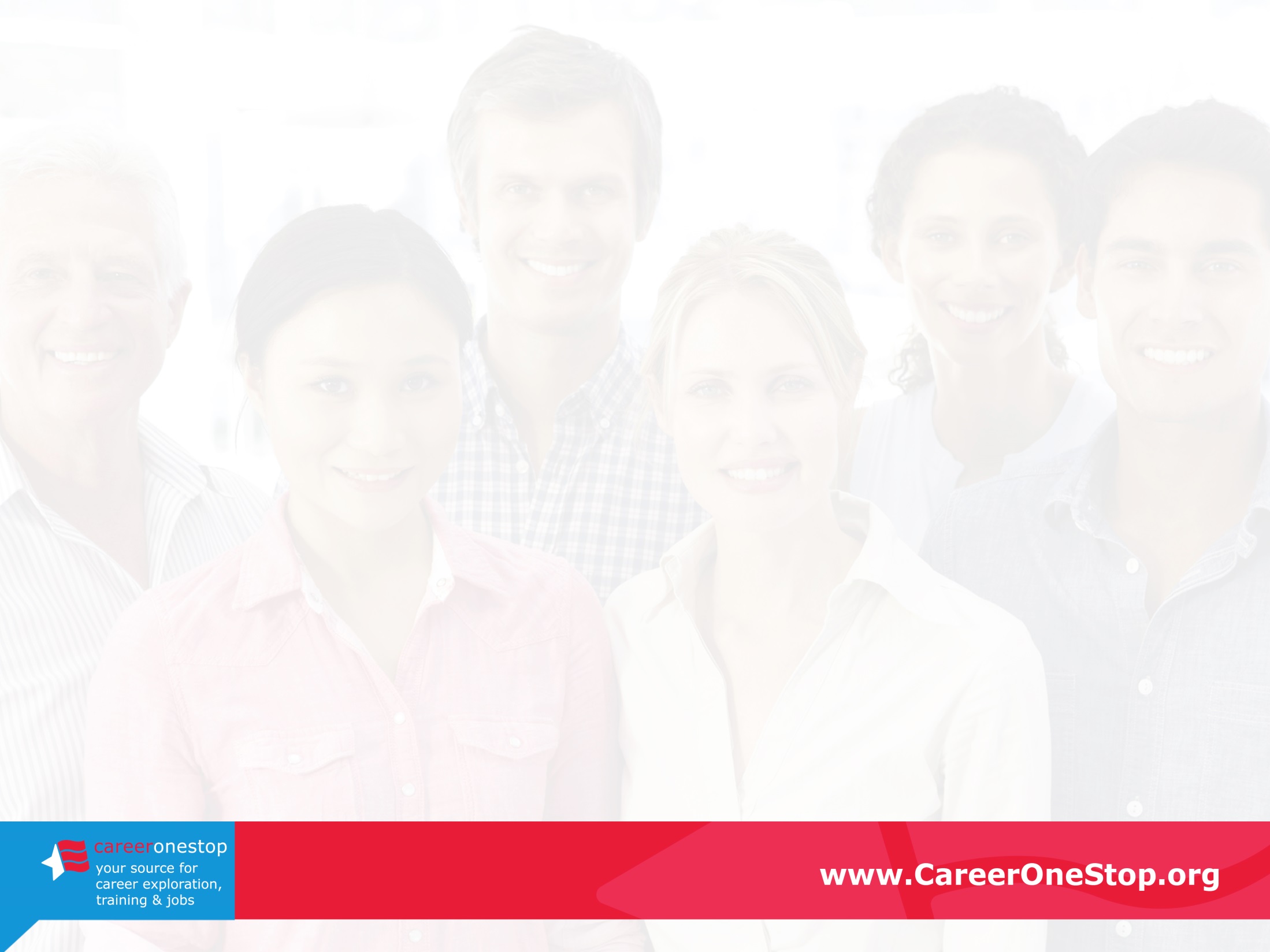 Contact Us
Contact CareerOneStop
E-mail: info@CareerOneStop.org


US2-JOBS Toll-Free Help Line
1-877-US2-JOBS (TTY: 1-877-889-5627)
[Speaker Notes: Thank you for attending this presentation about CareerOneStop and GetMyFuture

If you have questions about CareerOneStop after this presentation, please feel free to contact us.  Also, if you have questions about any U.S. Department of Labor Employment and Training Programs, please contact the US2-JOBS.]